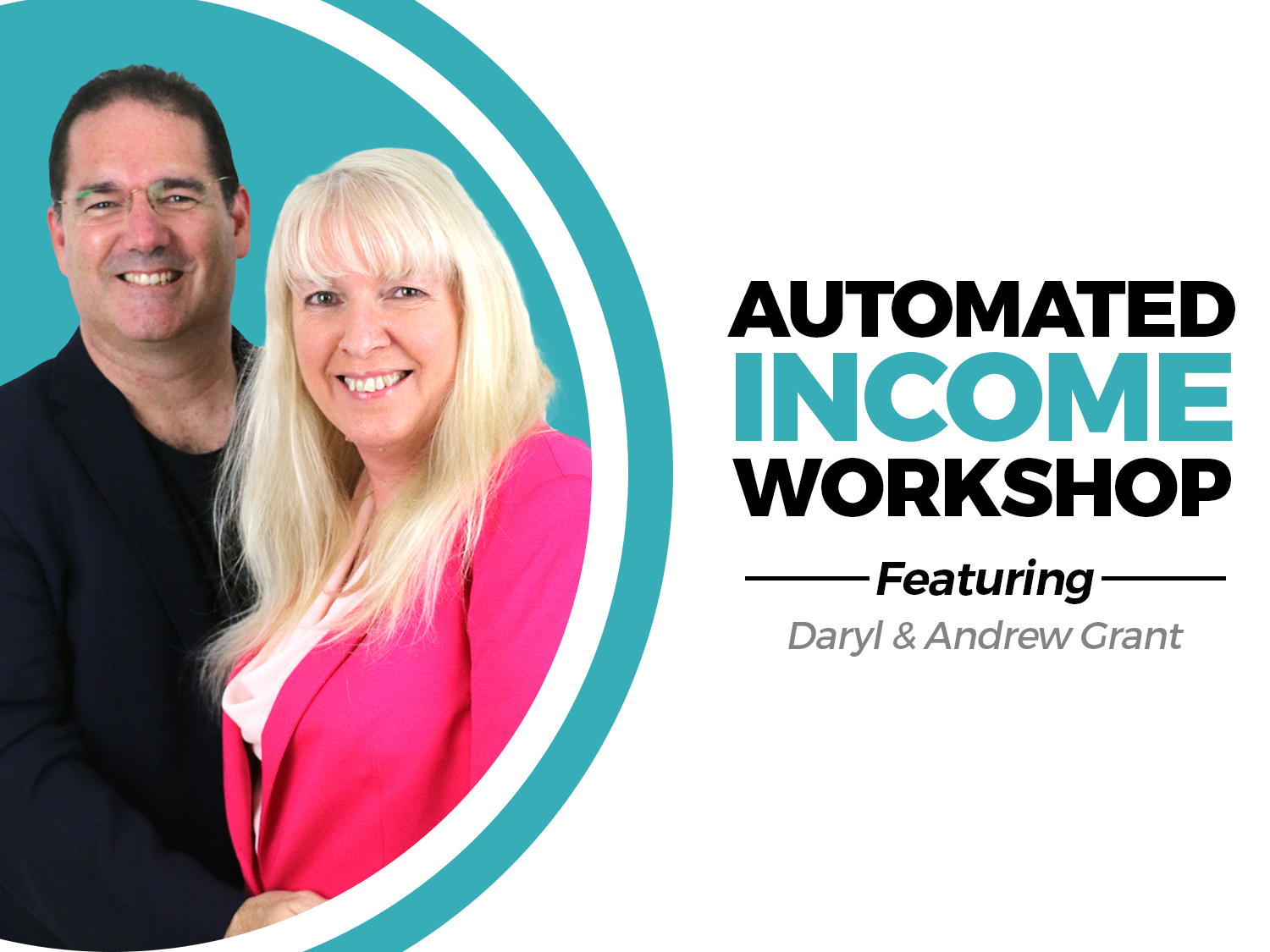 How To Create A Membership Site
Welcome to the Membership Site Intensive Program
Overview
Recap what’s in the program
Members area
Intensive preparation
Ground rules
What’s in the program
Intensive:
Initial planning with Andrew and Daryl to identify a hot topic
1-1 Intensive with Andrew and Daryl to create everything you need to launch your membership site
Facebook 7-day challenge to market your membership site quickly
Membership site built for you
What’s in the program
Membership site built for you:
Our tech team builds your membership site using our proven template, with everything you need to make sales
Includes:
Offer page
Payment processor
Lesson one
Autoresponder
Graphics
What’s in the program
12 months of support as you market and grow your membership site:
Members area with detailed training in how to:
Easily create high quality content
Market your site in multiple ways
Upsell higher priced programs
Monthly strategy calls with A&D
Email support for 12 months
Members area link to create logins
https://membershipsitebootcamp.com/wishlist-member/?reg=1587433341
Members area login page and guided tour
https://membershipsitebootcamp.com/login/
Intensive preparation
Complete your business audit, save with your name and email to d.grant@ourinternetsecrets.com at least 2 days before the intensive (do NOT send updates between this and your intensive)
Watch webinars 1-5 in the members area
Ground rules
This will be an amazing year, but it will involve a lot of change for you as your business grows. Remember, change brings both success and challenges!
Take  Personal responsibility for your actions and results
Ground rules
The next few months may be challenging as you grow your business. Not all of it will work the first time and you may occasionally find it frustrating. Please share these frustrations with Daryl, Andrew and the OIS team, NOT with other members of the program
Ground rules
Put in 100% effort, even (especially!) when you’re outside your comfort zone. Stay focused on the goal, not on the “speed bumps” you may encounter on the way. 
Look back occasionally at how much you’ve learned and grown as a person, and congratulate yourself on what you’ve achieved
Celebrate and share your successes 
Have fun and be fun to be around!
Questions